Leveraging Twitter Data to Support Transit Planning & Operations
Research Team: Rami Al-Sahar, Omar Kabbani, Willem Klumpenhouwer, 
		    Amer Shalaby, Tamer El-Diraby   
TAL Research Day                                                                                    July 6th 2021
Motivation
Current approach to gauging rider satisfaction is limited to customer satisfaction surveys
Expensive 
Yield a static dataset
Lack temporal granularity
New approach by using Twitter
Microblog (short posts)
Abundance of data
Cheap
Real-time posts
Uncensored posts
1
Objectives
Utilize Twitter data to help transit agencies enhance transit service planning and operations.

Measuring customer satisfaction
Evaluating service changes
Detecting incidents on transit properties
2
Calgary Transit Case Study
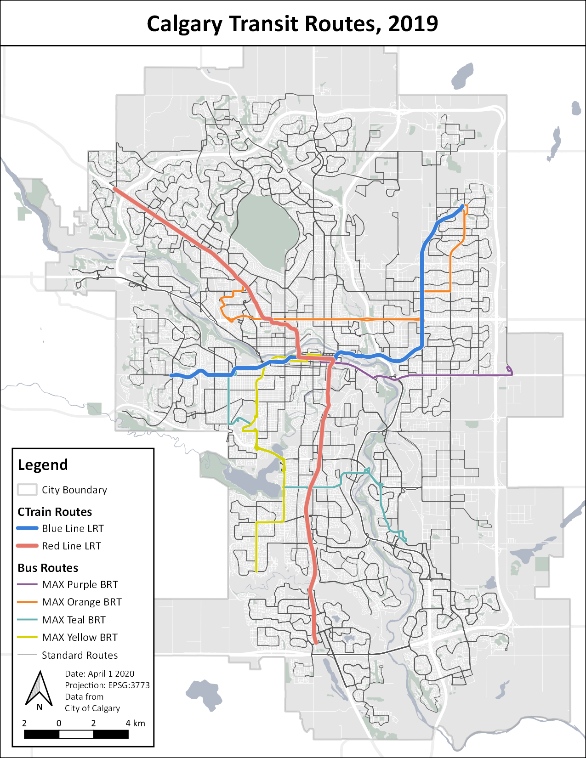 Serves 1.3 million residents of Calgary
Two light rail lines
169 bus routes
@calgarytransit actively tweets about service disruptions, responds to questions, and posts general content
Map courtesy of W. Klumpenhouwer. Data provided by the City of Calgary
3
Platform for Mining Riders’ Opinions
Web-based tool
Team management
Customizable analyses
Reporting
Combination of different analyses
Insights on what is being said and who is saying what
4
Opinion Dynamics – Workflow
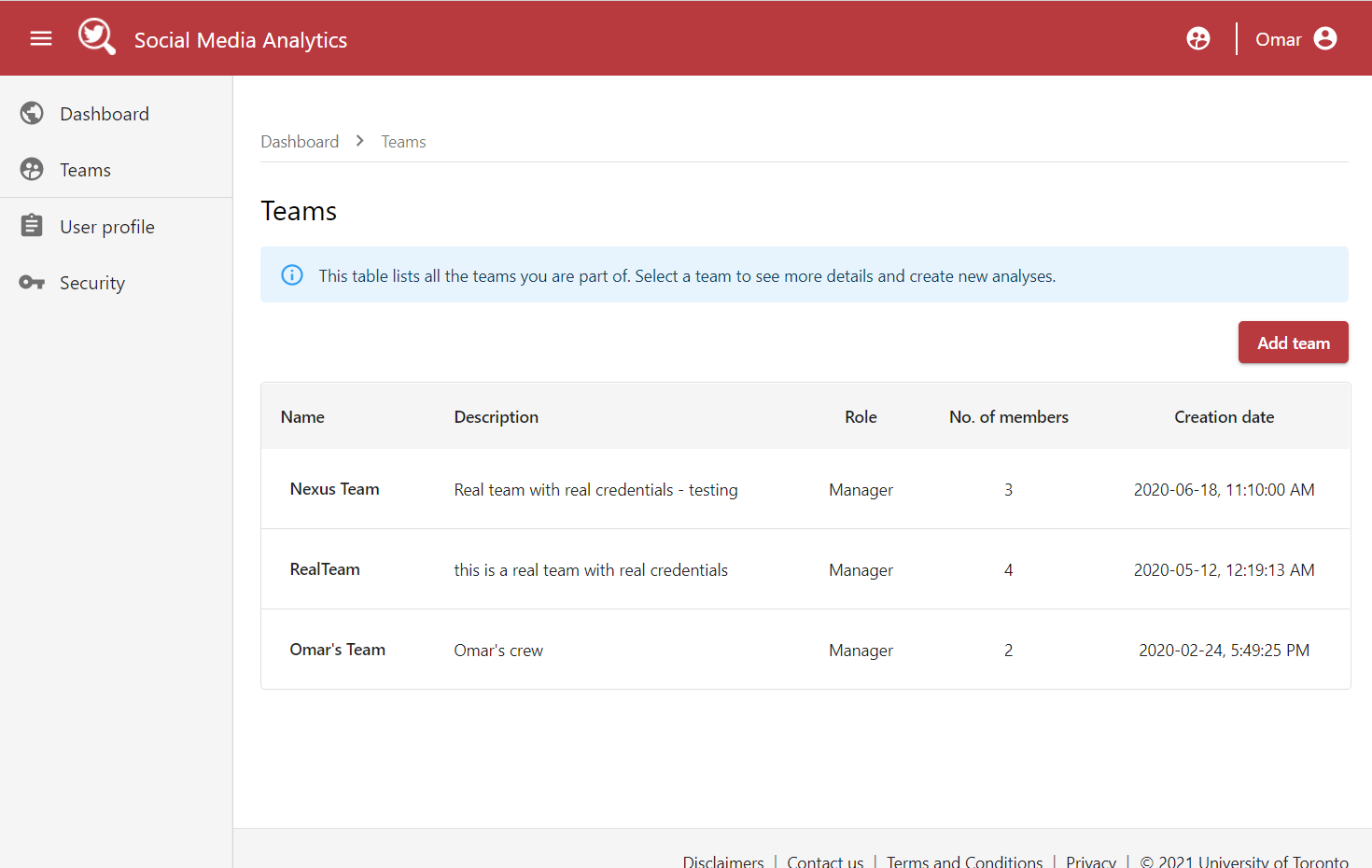 Create team
Allow for different scopes
Define access levels and member roles
Create custom lexicons
Input Twitter developer keys for data extraction
5
Opinion Dynamics – Workflow (Cont’d)
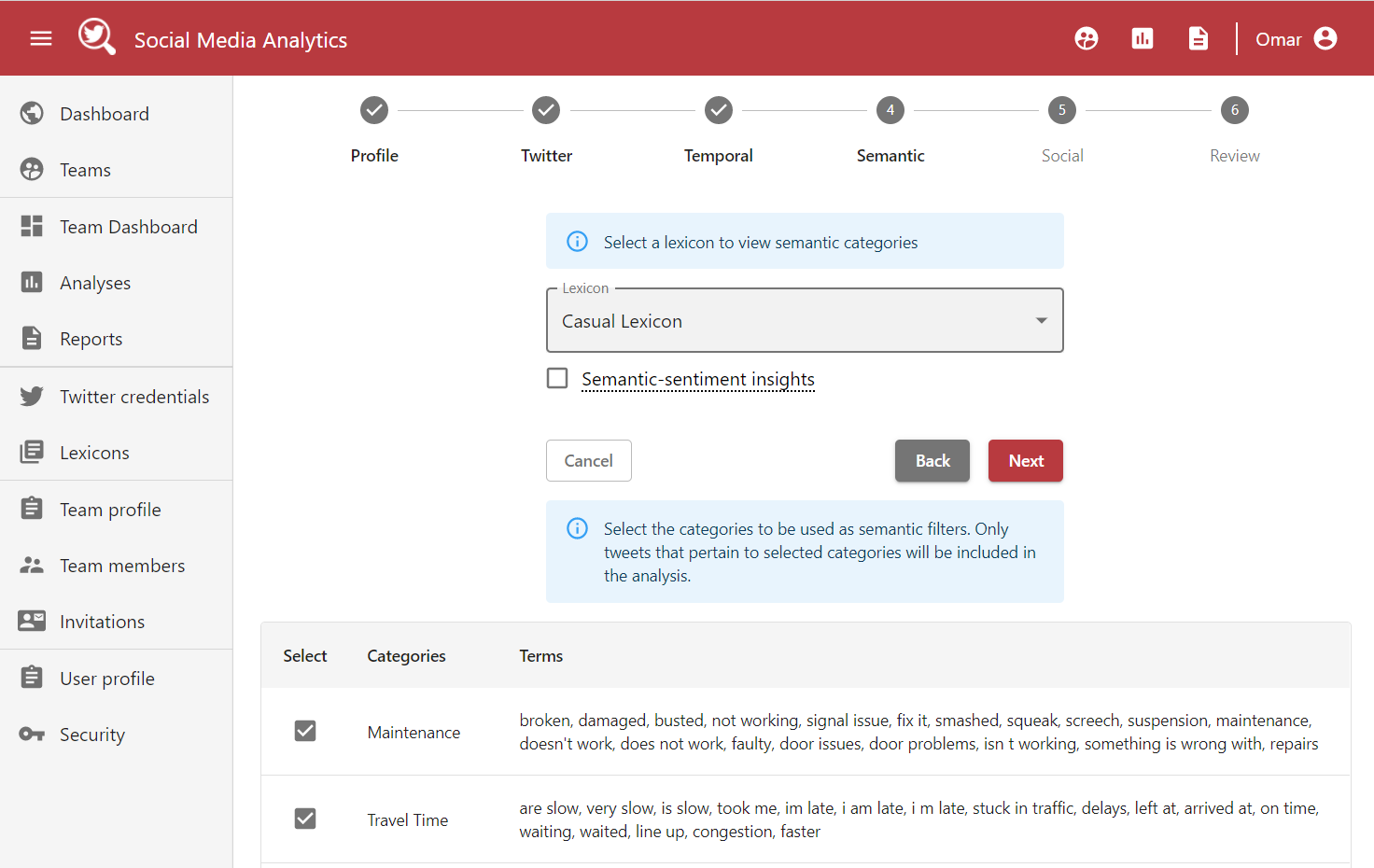 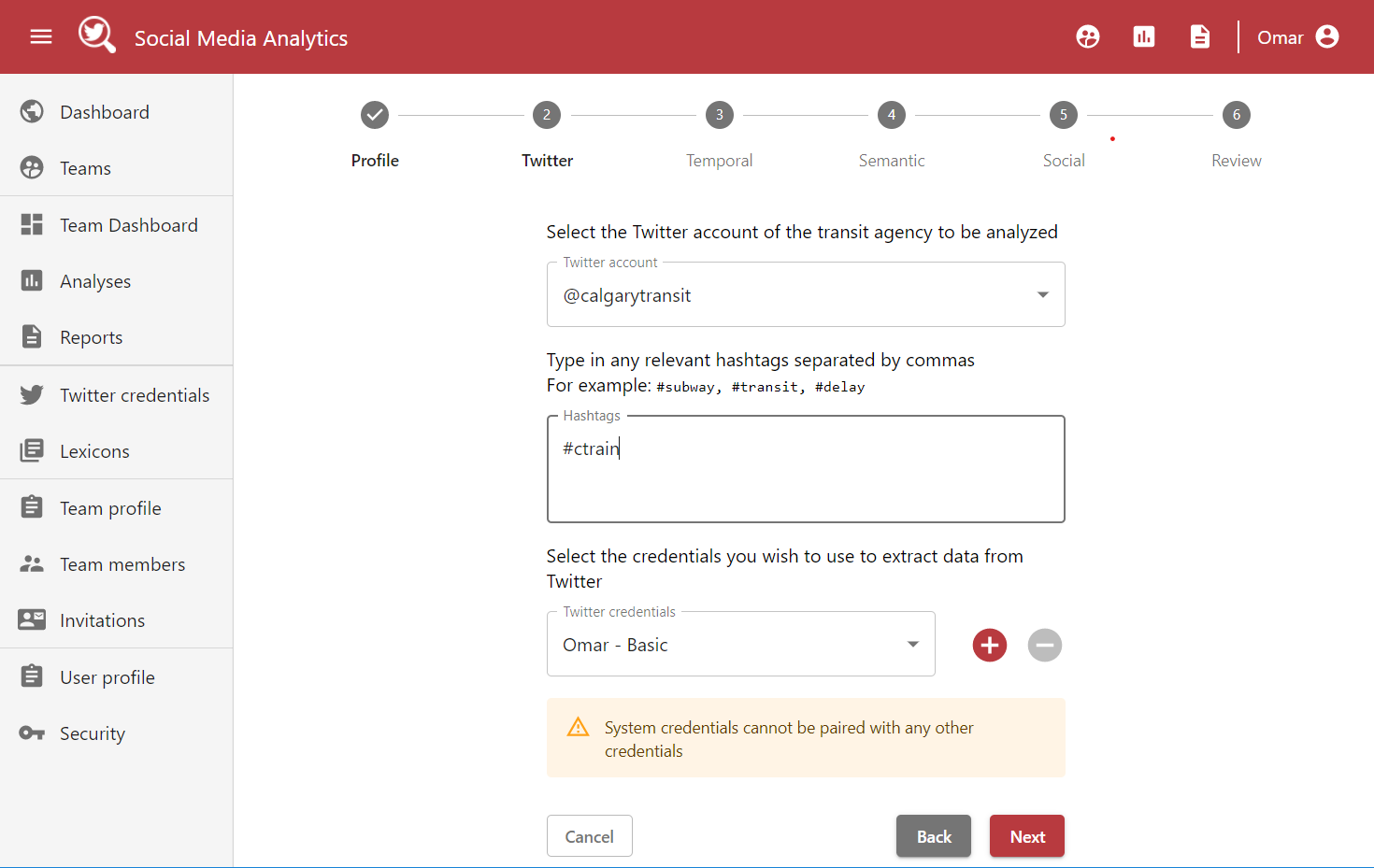 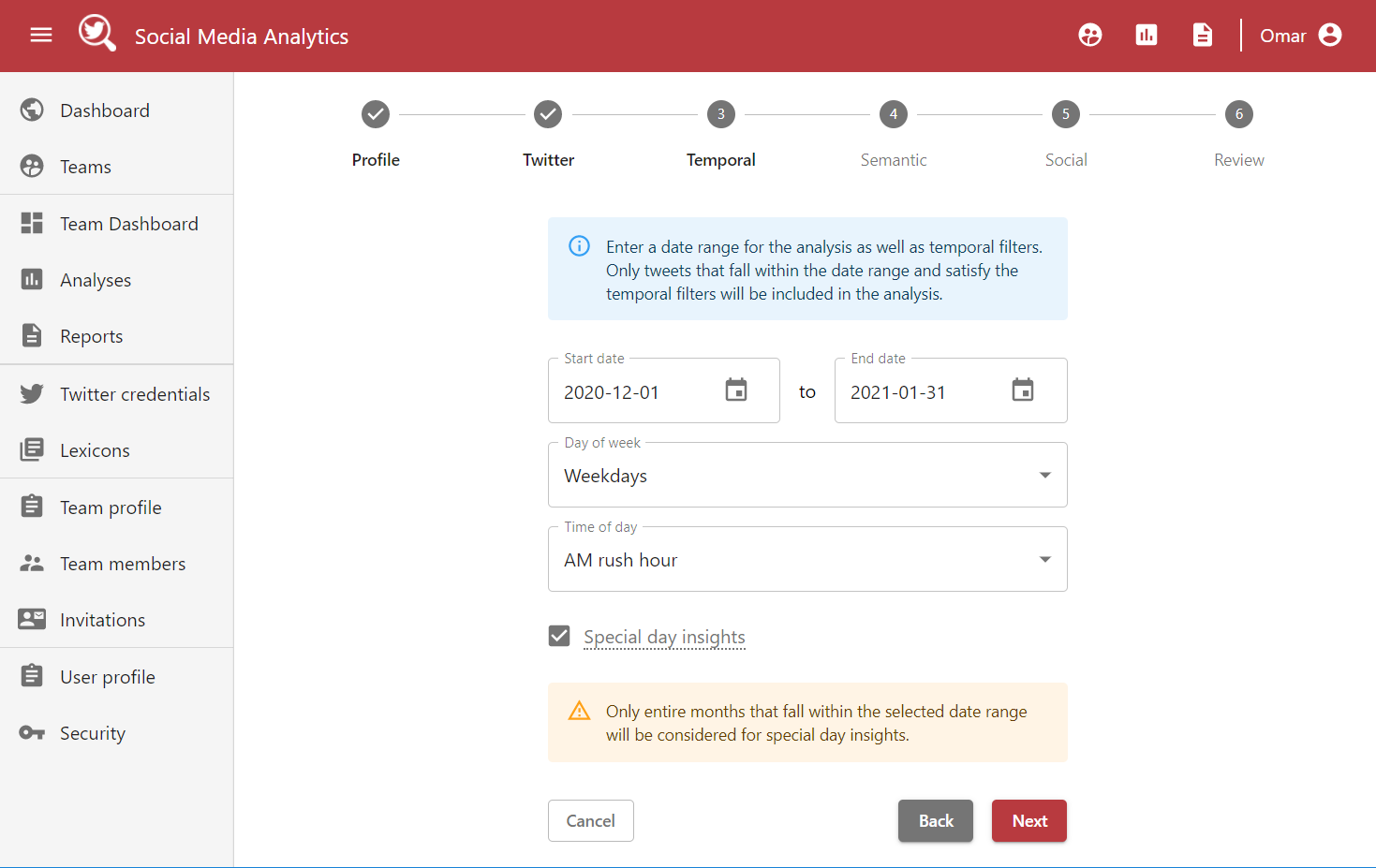 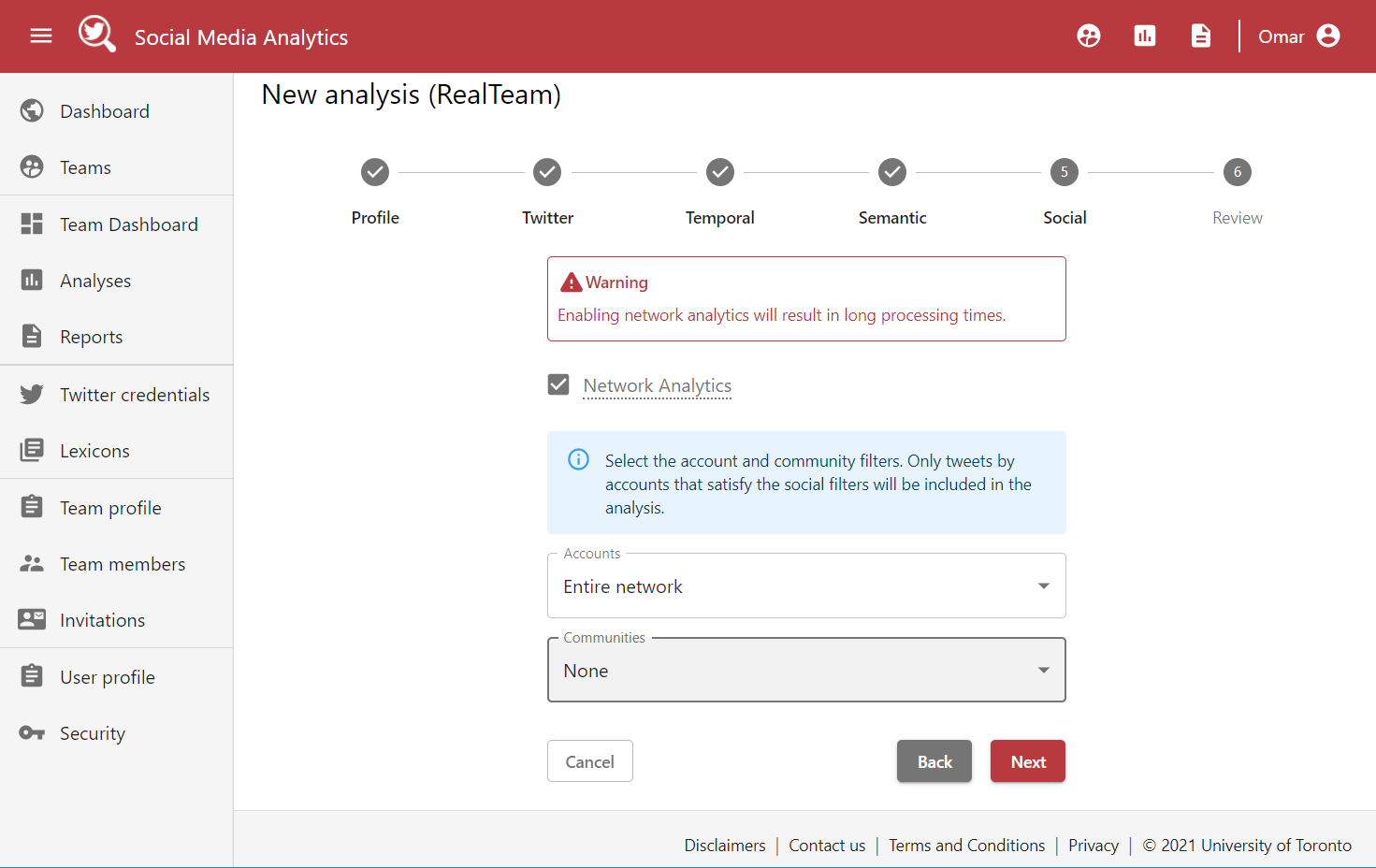 Start analysis
Agency
Temporal parameters
Semantic parameters
Social parameters
Start analysis
Agency
Temporal parameters
Semantic parameters
Social parameters
Start analysis
Agency
Temporal parameters
Semantic parameters
Social parameters
Start analysis
Agency
Temporal parameters
Semantic parameters
Social parameters
6
Opinion Dynamics – Workflow (Cont’d)
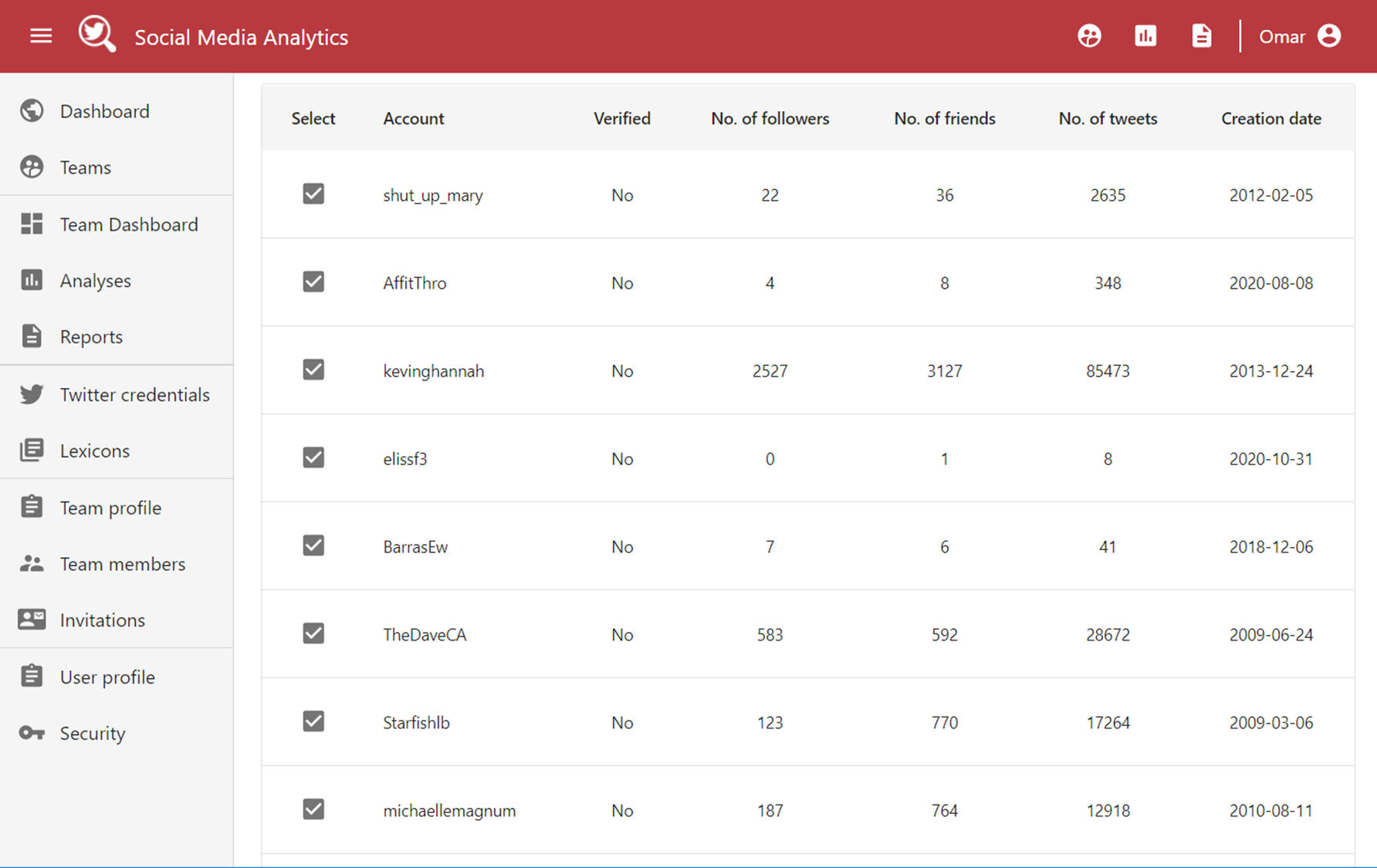 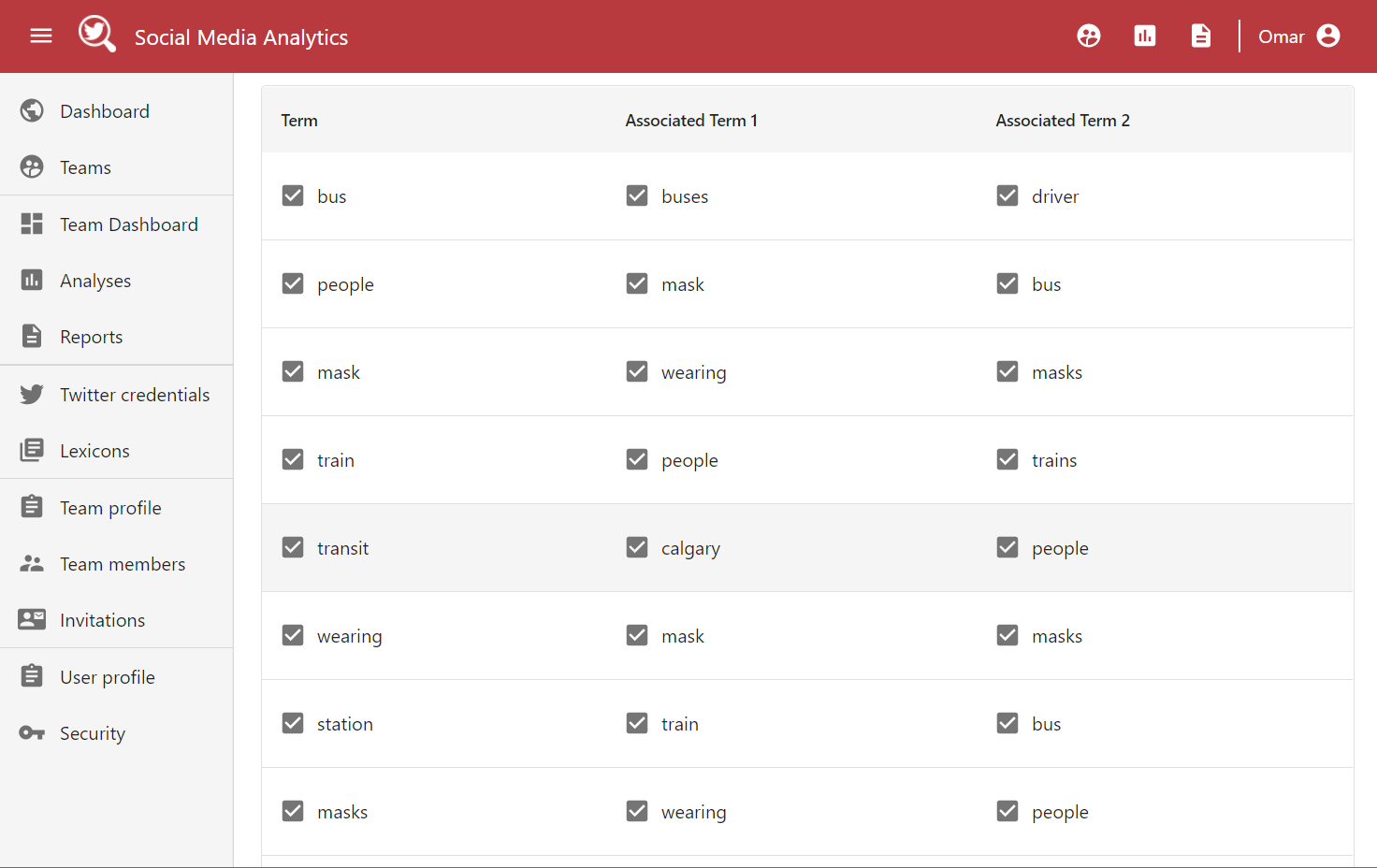 User-driven filtering
User involvement ensures better data quality
Top accounts
Top terms
User-driven filtering
User involvement ensures better data quality
Top accounts
Top terms
7
Data Extraction & Filtering
Data Extraction & Filtering
Data Extraction & Filtering
Data Extraction & Filtering
Opinion Dynamics – Workflow (Cont’d)
Sentiment analysis
Sentiment analysis
Sentiment analysis
Sentiment analysis
Network attributes
Node count
Edge count
Average in-degree
Average total degree
Density
Average path length
Diameter
Total degree distribution
Tweets that mention an agency
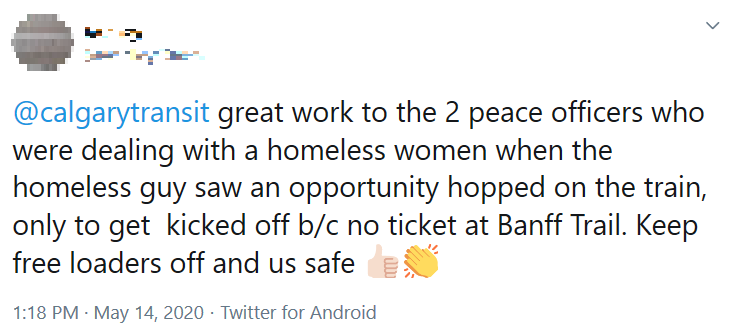 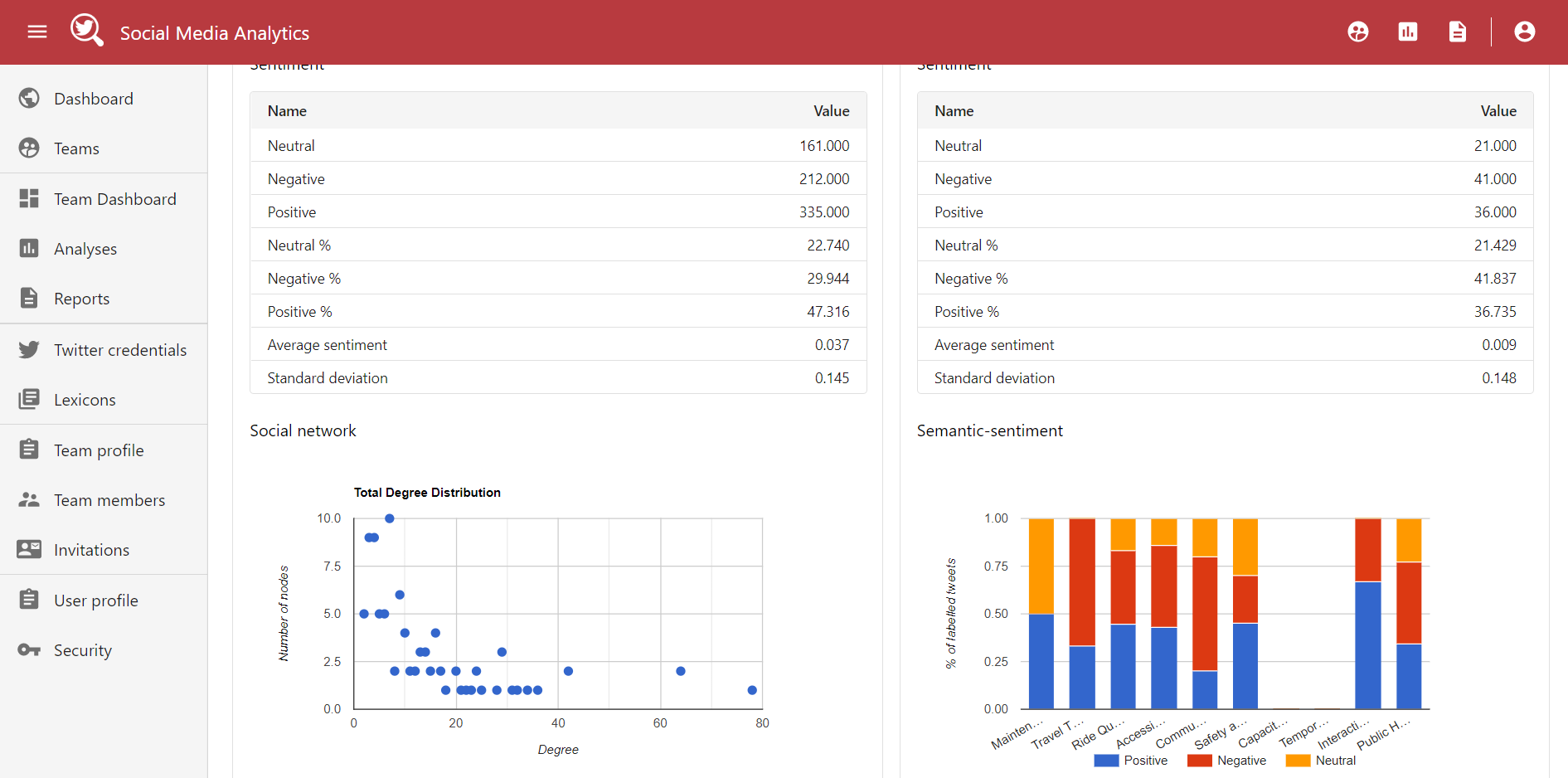 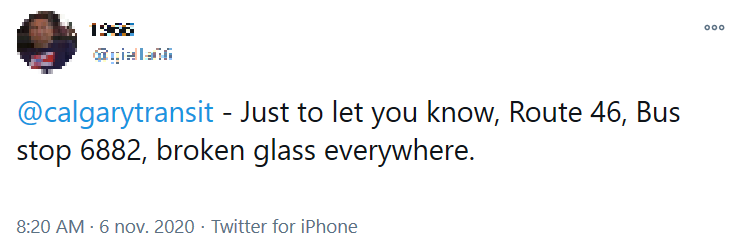 Social network analysis
Social network analysis
Social network analysis
Social network analysis
+ 0.93
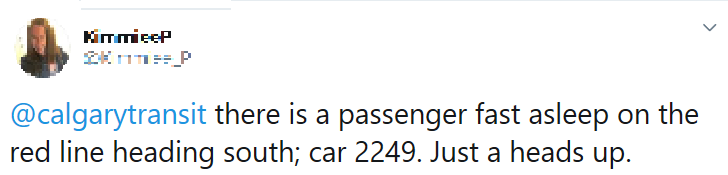 Reporting
Reporting
Reporting
Reporting
0
Weekday,AM Rush hour
Maintenance
131 followers(influential)
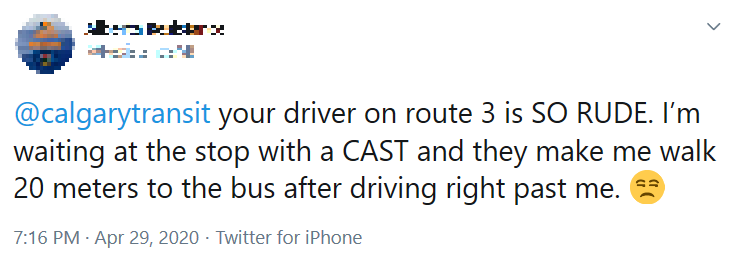 - 0.83
8
Opinion Dynamics – Workflow (Cont’d)
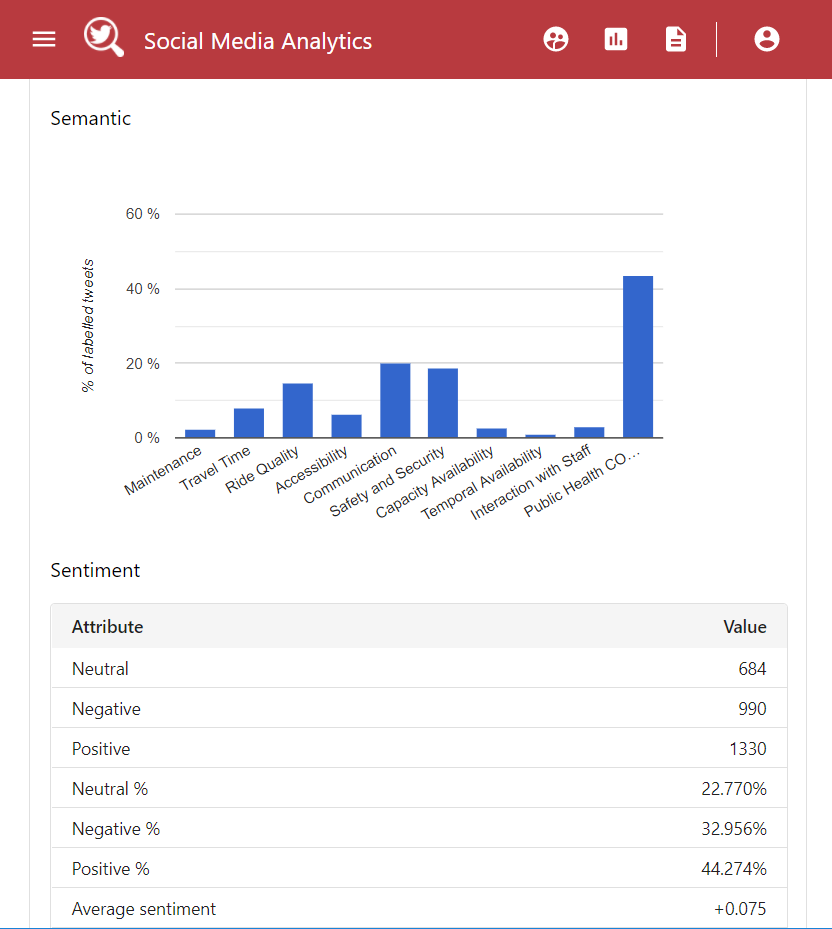 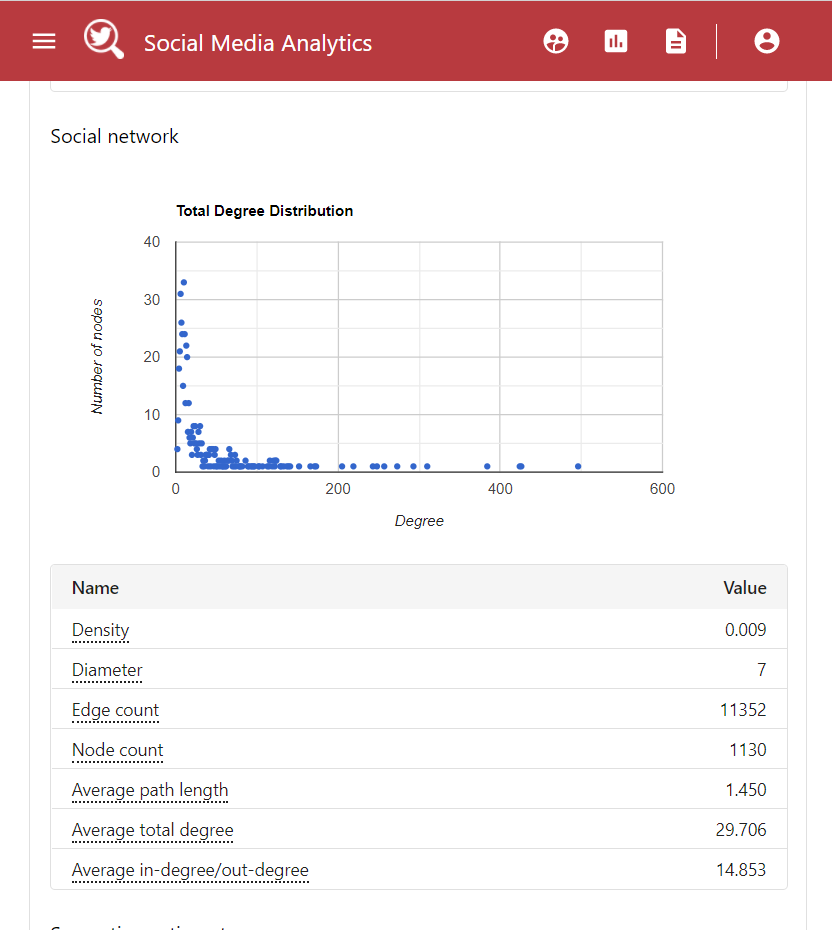 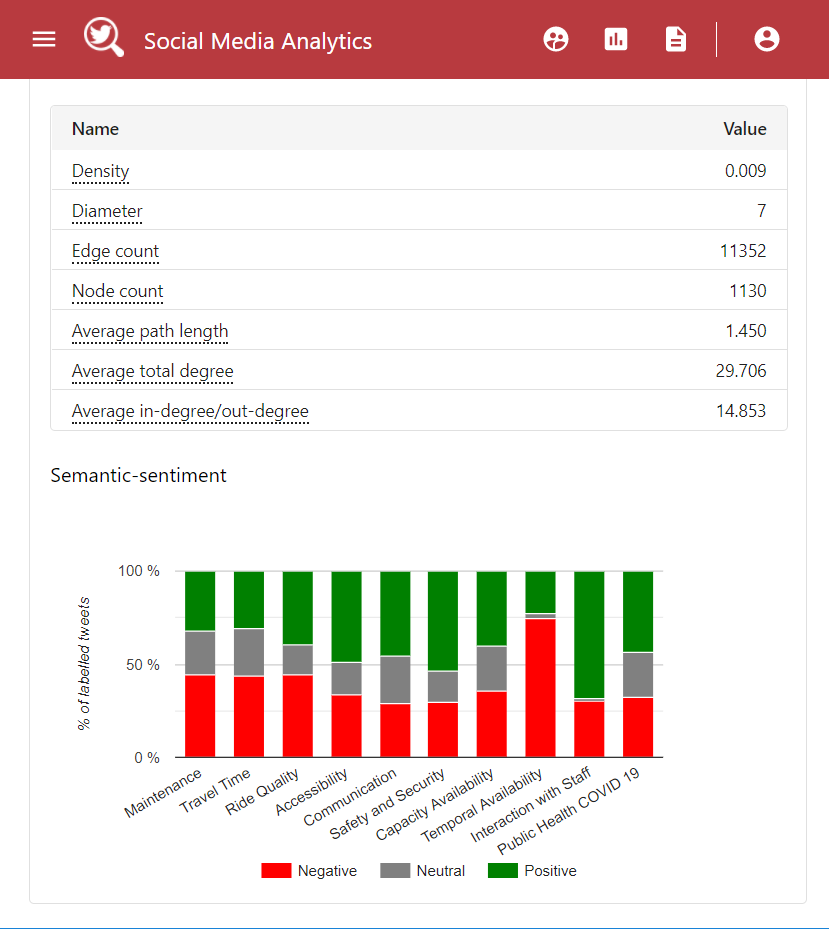 9
MAX BRT Service Change Evaluation
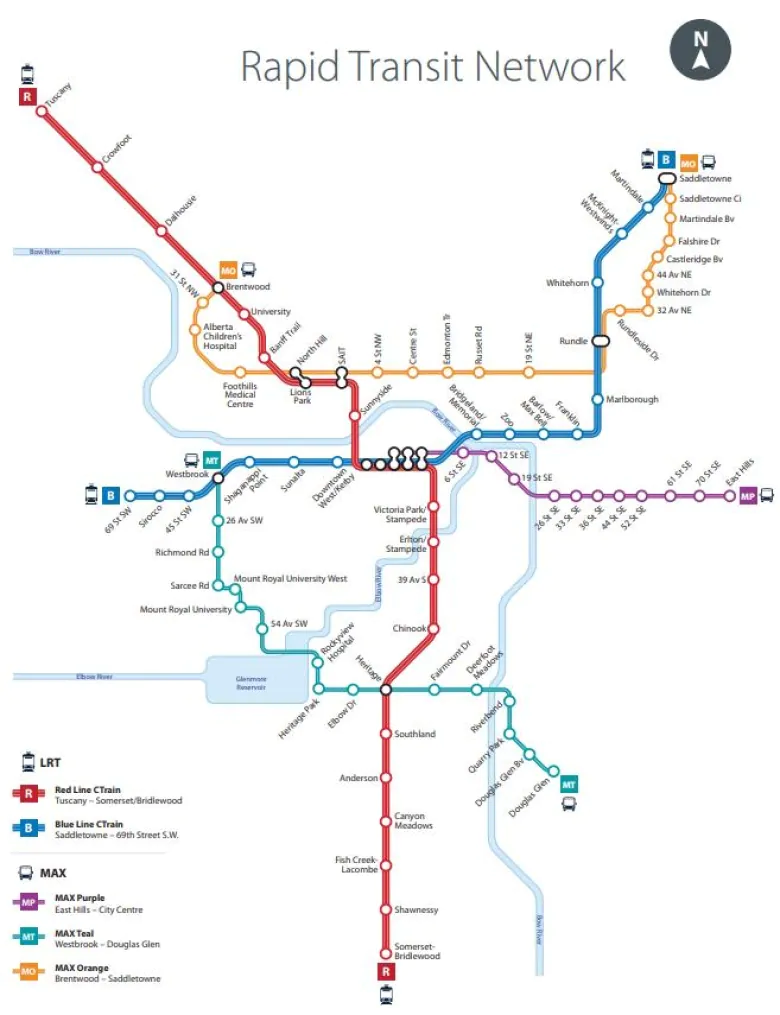 Three new BRT Lines called MAX Transit (Orange/Teal/Purple) were introduced on Nov. 19, 2018

A big overhaul of the bus network where 35 routes were changed (treatment routes) and 134 routes were unchanged (control routes) 

Period of Analysis 
Sep.20 - Nov.18 (before)
Nov.19 - Jan. 17 (after)

Semantic and sentiment results of tweets were manually labelled, and major disruptions days were identified and removed as a control measure
Calgary Transit. (2018). Introducing MAX Rider’s Guide. Retrieved from Calgary Transit: https://www.calgarytransit.com
10
MAX BRT Service Change Evaluation (Cont’d)
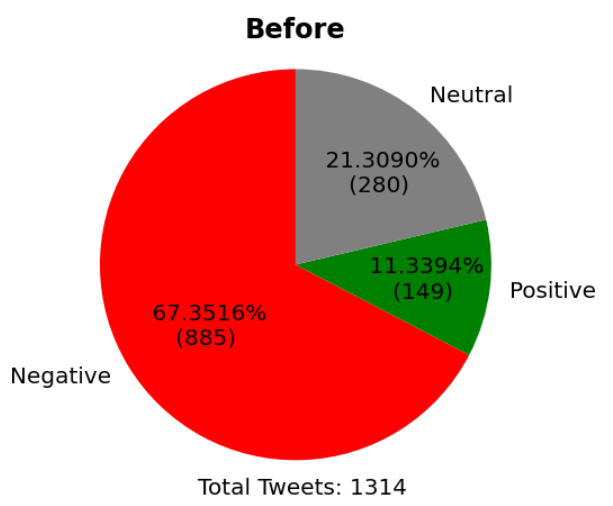 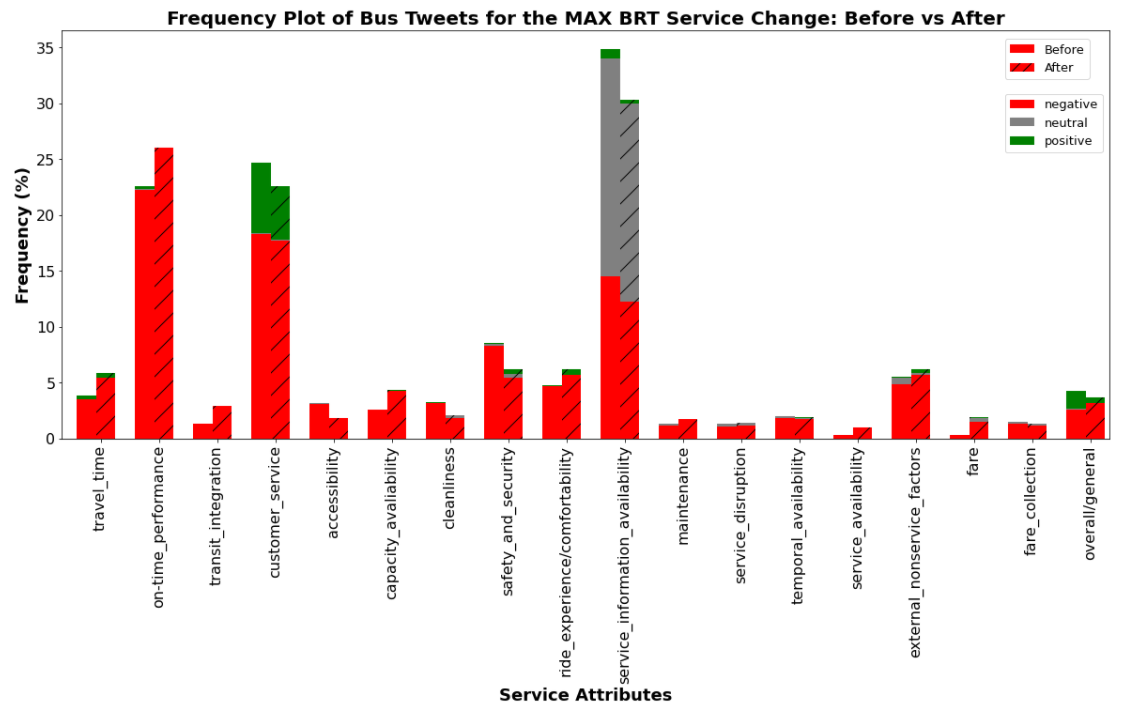 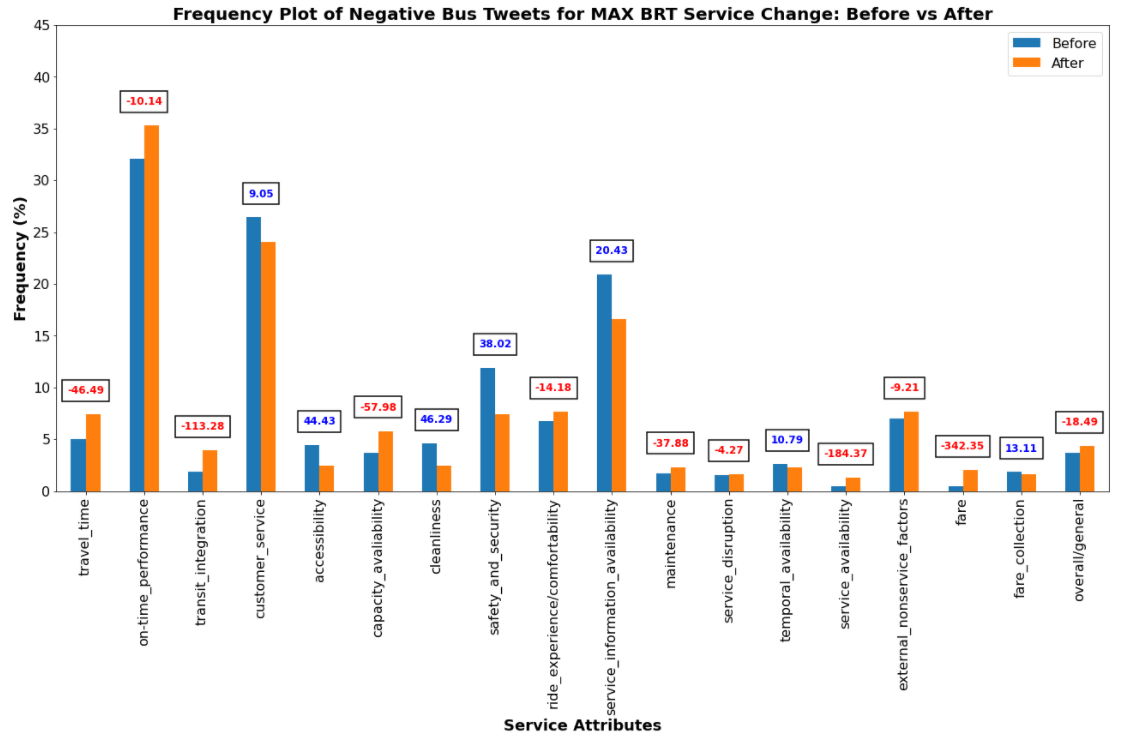 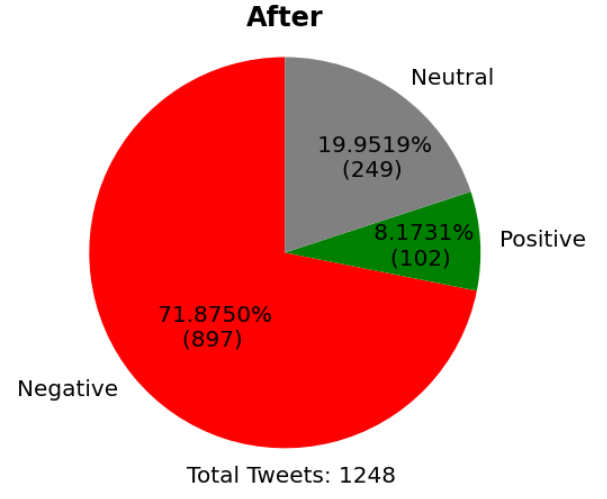 11
MAX BRT Service Change Evaluation (Cont’d)
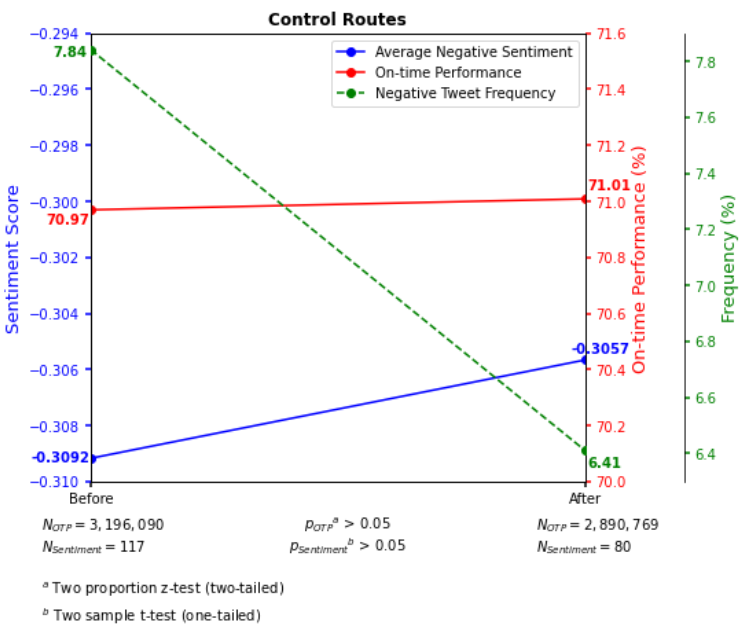 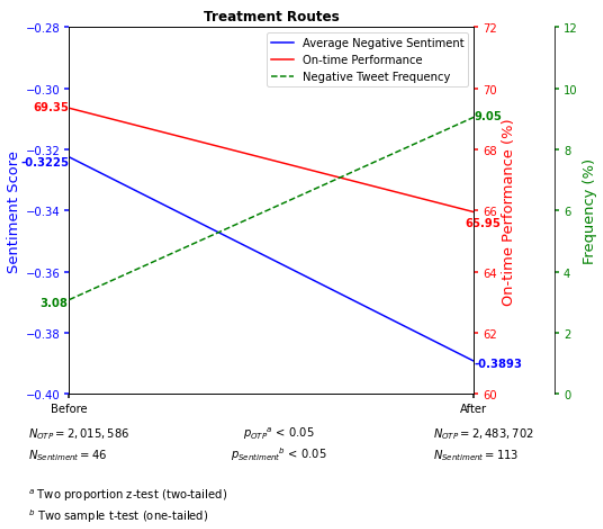 12
Incident Detection from Eyewitness Tweets
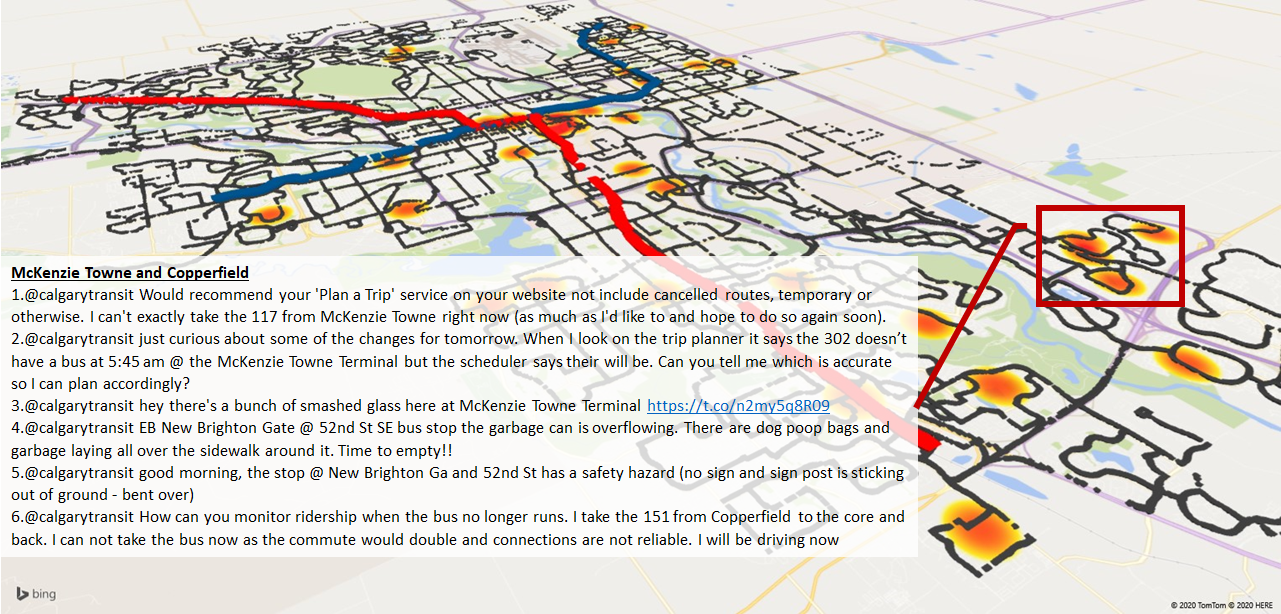 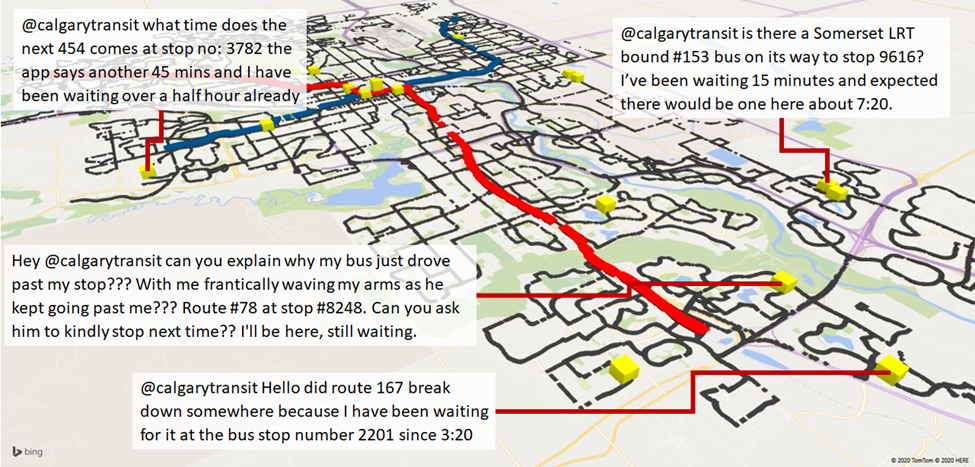 Kabbani, O. (2020).  Leveraging Twitter Data to Support Transit Planning and Operations (Master's thesis). Retrieved from https://tspace.library.utoronto.ca
Kabbani, O. (2020).  Leveraging Twitter Data to Support Transit Planning and Operations (Master's thesis). Retrieved from https://tspace.library.utoronto.ca
13
Conclusions
Twitter can be used as a complimentary source to help transit agencies with their planning and operations

Can be used for many applications such as: 

Understanding the satisfaction levels of riders
Evaluating service changes
Detecting Incidents
14
Research Partners:
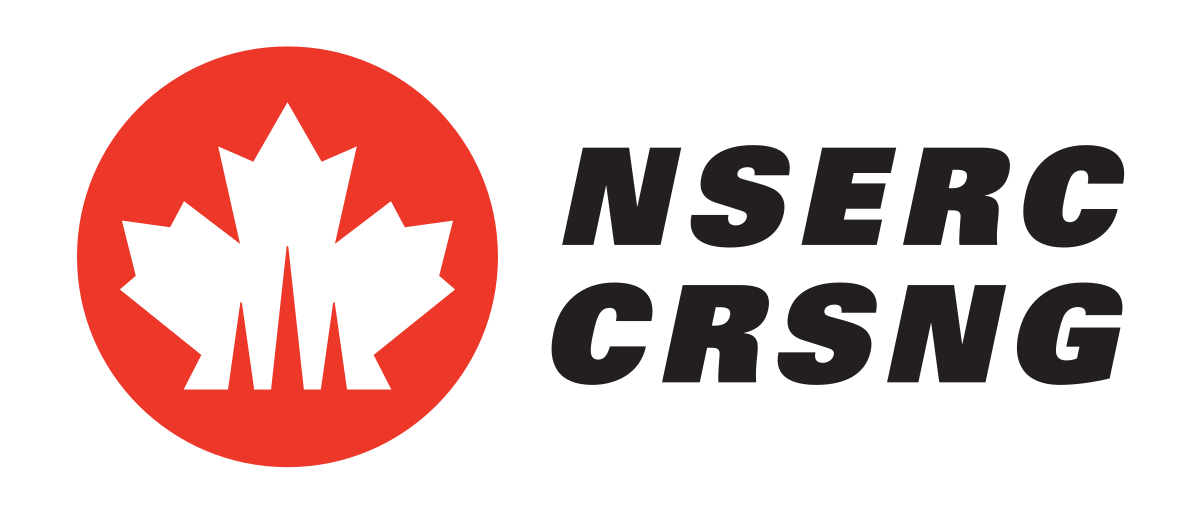 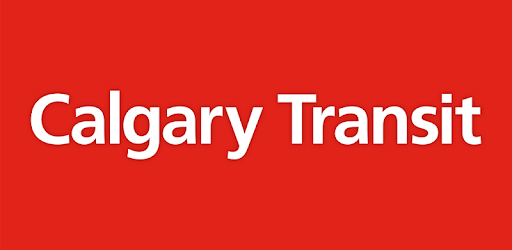 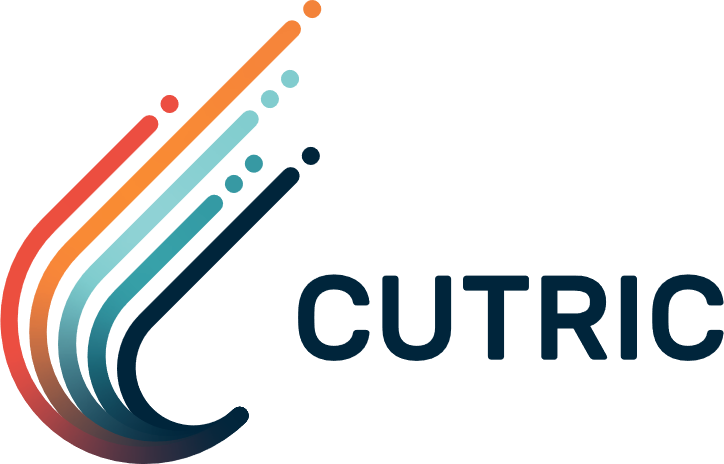 Thank you!